ГКБОУ «ОБЩЕОБРАЗОВАТЕЛЬНАЯ ШКОЛА-ИНТЕРНАТ ПЕРМСКОГО КРАЯ»


Особенности реализации программы коррекционной работы для  глухих,  слабослышащих и позднооглохших обучающихся   пятого года обучения
 (вариант 3)
Учитель-дефектолог Бисерова Л.В., 
учитель-дефектолог Дровосекова З.А.
Вариант 3 - глухие, слабослышащие и позднооглохшие дети с лёгкой формой умственной отсталости (легкой интеллектуальной недостаточностью)  и  дети с задержкой психического развития церебрально-органического происхождения- низкая скорость протекания мыслительных процессов, невысокая работоспособность, низкий уровень учебных возможностей, снижение  познавательной  активности; - невысокий  уровень волевого развития.
Реализация АООП НОО вариантов 1.3., 2.3. с предусматривает создание специальных условий обучения и воспитания, позволяющих учитывать особые образовательные потребности  обучающихся с нарушением слуха и интеллектуальной недостаточностью. Особые образовательные потребности - основа организации коррекционно-образовательного процесса -трудности понимания обращенной речи,-особенность характера межличностной коммуникации, -ограничение объема вербальной информации
Специальные образовательные потребности• формирование и развитие словесной речи (в устной и письменной форме) при использовании в качестве вспомогательных средств общения и обучения дактильной и жестовой речи;• формирование элементарных операций наглядно-образной мыслительной деятельности: сравнение, обобщение;• повышение уровня общего развития;• коррекция познавательной деятельности с широкой опорой на предметно-практическое обучение; • обеспечение формирования жизненных компетенций, способствующих получению образования и социальной адаптации обучающихся.
Специальные условия-  адаптированная  программа обучения;- специальные методы, приемы, способствующие усвоению знаний, умений и навыков;- дифференцированный подход;- индивидуальный подход к каждому обучаемому;- целенаправленные формы обучения и воспитания для активиза-  ции речевого сотрудничества;-создание адекватной среды жизнедеятельности (опора на вариативные формы речи, остаточный слух и др.);- предоставление медицинских, психологических и социальных услуг.
Организация слухоречевой среды
использование звукоусиливающей аппаратуры в ходе всего образовательно – коррекционного процесса: 
 беспроводная FM- система,
 стационарная звукоусиливающая аппаратура, 
индивидуальные слуховые аппараты
кохлеарный имплант
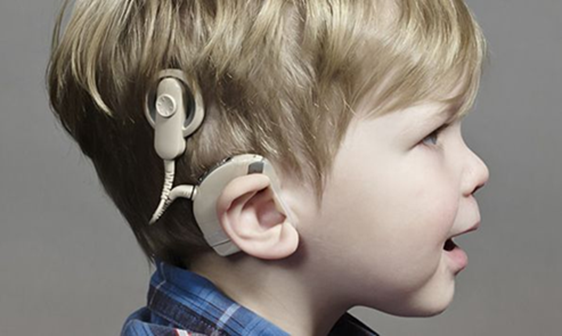 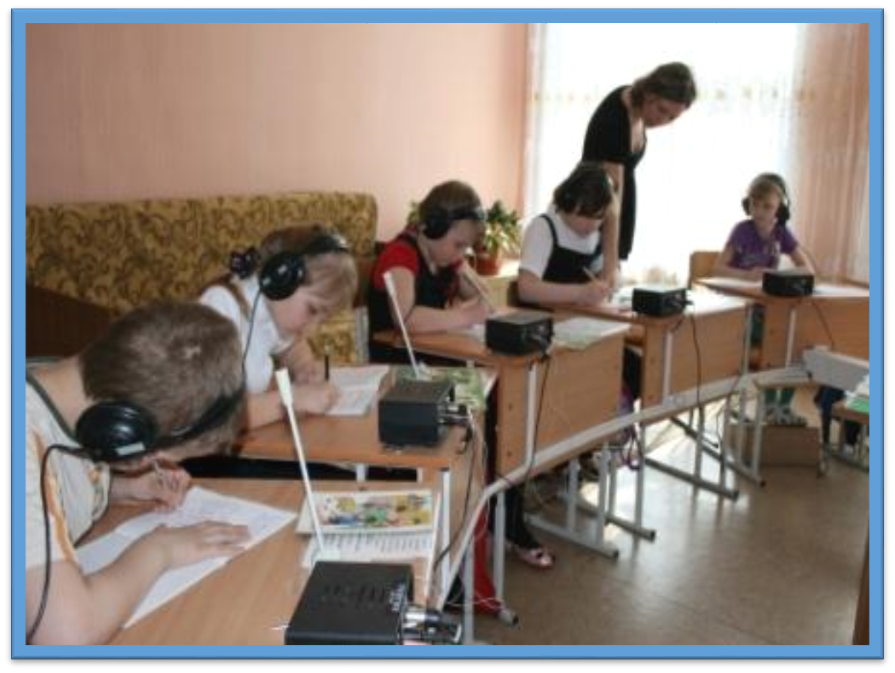 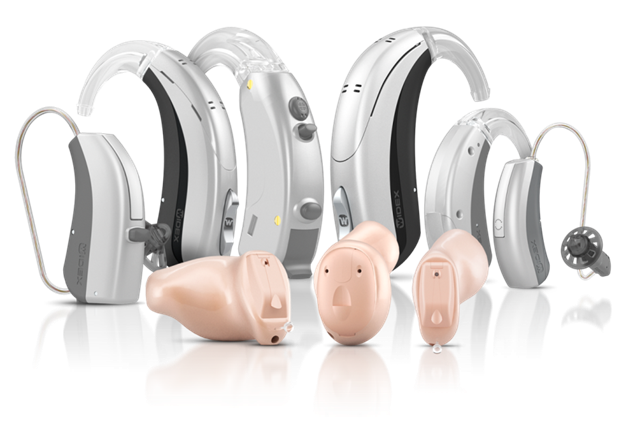 Требования, предъявляемые педагогам, работающим с детьми, 
имеющими нарушение слуха
Знать слуховые и речевые возможности обучающихся.
Правильно использовать ЗУА.
Исправлять речевые ошибки учеников.
Воспитывать у учащихся навык самоконтроля за речью.
Побуждать обучающихся к максимальной реализации
   произносительных возможностей, естественной и выразительной 
   речи.
Требования к речи педагога
Речь должна быть выразительной, эмоциональной,
    соответствовать нормам литературного произношения.
Учебный материал должен произноситься голосом нормальной 
    высоты и силы, предъявляться в нормальном темпе (речь 
    не скандированная, произношение не утрированное)
ТРЕБОВАНИЯ К РАБОТЕ НАД РЕЧЬЮ УЧАЩИХСЯ
•       Исправлять речевые, слуховые, произносительные ошибки на слух и слухо-зрительно.
•       Следить за правильным речевым дыханием учащихся,                                    высотой и силой голоса, темпом речи.
•       Работать над слитностью, выразительностью, интонационной окрашенностью речи, над выработкой правильного логического ударения.
•       Внимание к речи учащихся должно осуществляться на протяжении всего дня: на уроках; на занятиях во внеурочное время, в режимные моменты.
ОСОБЕННОСТИ ОБРАЗОВАТЕЛЬНОЙ СРЕДЫ- использование разных форм словесной речи (устной, письменной, дактильной);- существование и взаимодействие двух языков и двух систем общения – языка жестов и языка слов (для глухих обучающихся);- неразрывное единство процессов овладения системой знаний, умений и навыков; - сенсорные способы восприятия информации: биосен- сорное (слухозрительное) восприятие и моносенсорное (слуховое) восприятие.
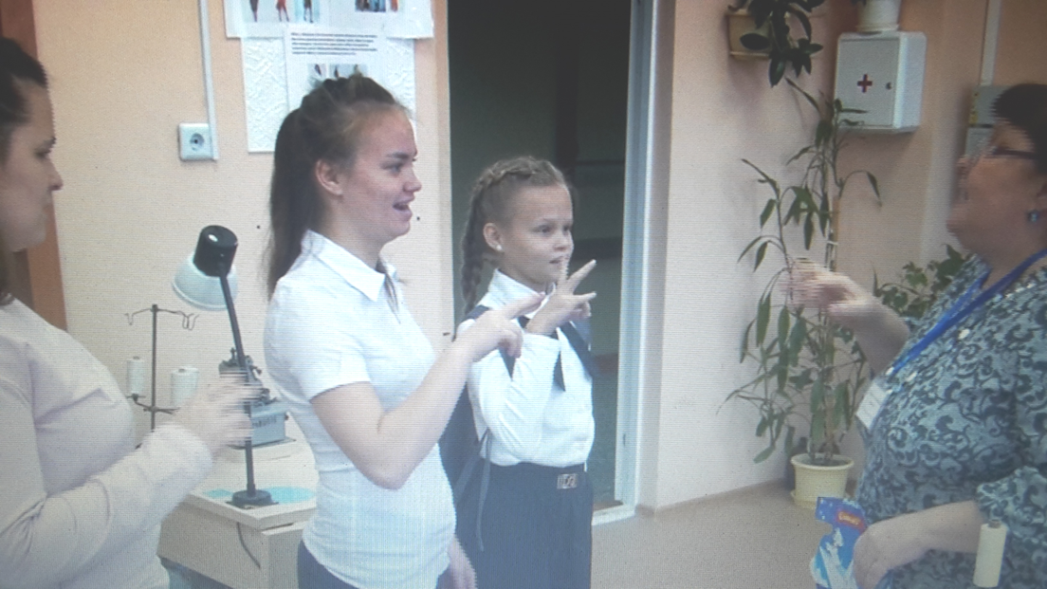 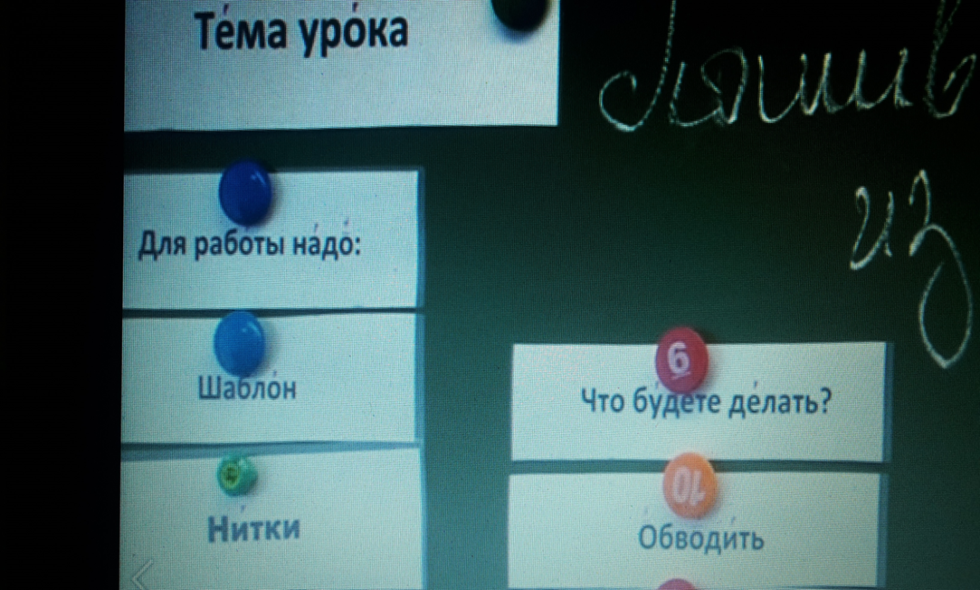 СПЕЦИФИЧЕСКИЕ ПРИНЦИПЫ ОБУЧЕНИЯ -  принцип усвоения основ наук в единстве с усвоением родного языка;-  принцип интенсификации развития слухового восприятия в единстве с развитием произносительной стороны устной речи;  -принцип активизации речевого общения; - принцип деятельностного подхода; -принцип пропедевтики и концентричности.
Программа коррекционной работы -  структурный компонент адаптированной  основной    образовательной программы (АООП).     Цель: оказание комплексной психолого – педагогической помощи обучающимся с нарушенным слухом в освоении  общеобразовательной программы 5-го класса, в коррекции недостатков в общем и слухоречевом развитии, в их социальной адаптации.
Задачи программы коррекционной работы- выявление особых образовательных потребностей  обучающихся с нарушением слуха;- организация специальных условий образования;- осуществление индивидуально ориентированной психолого-медико-педагогической помощи обучающимся;- оказание коррекционной помощи в овладении общеобразовательной программой 5-го класса, организация коррекционно-развивающих  индивидуальных  занятий;- организация специальной психолого-педагогической помощи в формировании полноценной жизненной компетенции обучающихся;- создание благоприятных условий для наиболее полноценного личностного развития, приобщения к социокультурным нормам, традициям семьи, общества и государства;- оказание консультативной и методической помощи родителям (законным представителям)  обучающихся.
Система сопровождения детей с нарушенным слухом обеспечивает коррекционно-развивающую  направленность образовательной деятельности
Школьный психолого-медико-педагогический консилиум,
Совет профилактики, 
Школьная служба примирения и др. 
 
Центр психолого-педагогического сопровождения детей после кохлеарной имплантации,
Центр мониторинга здоровья,
Совет родителей, 
Школа  родителей,  семейный клуб по интересам и др.
Психолого-педагогическое сопровождение  обучающихся  с нарушением слуха осуществляется по следующим направлениям
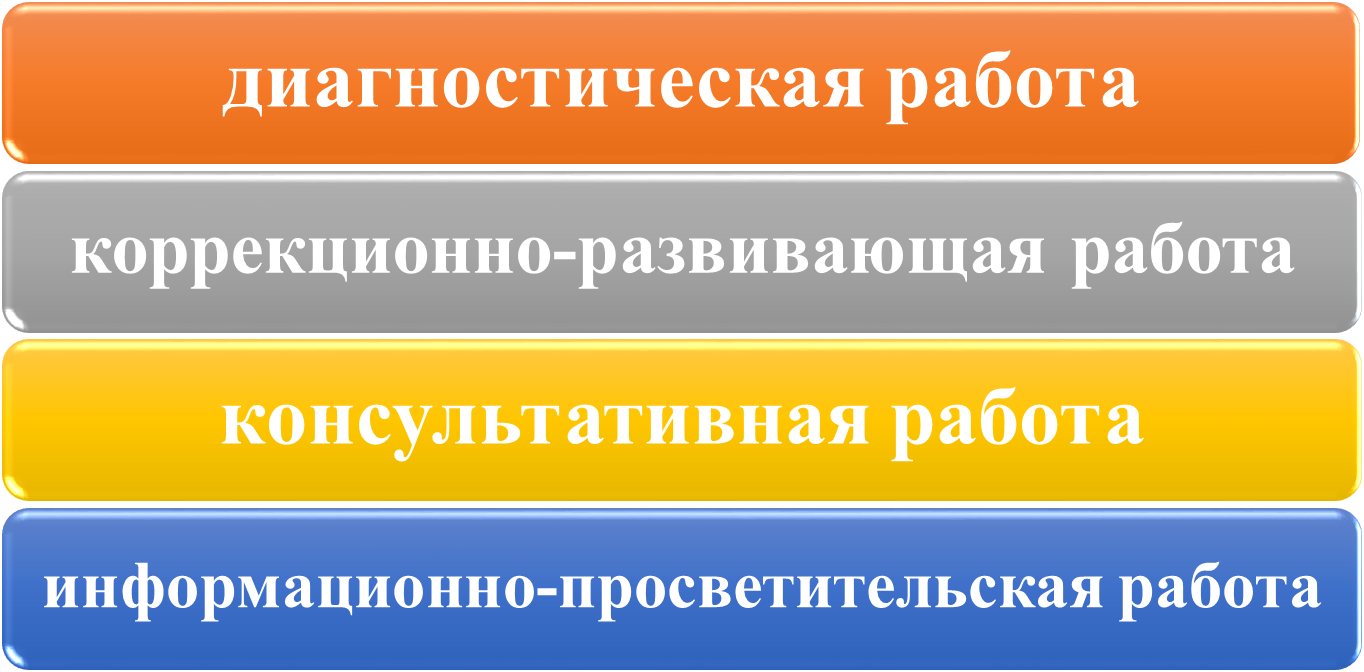 Диагностическая работа
- психолого- педагогическое обследование обучающихся    с целью уточнения их особых образовательных потребностей (по необходимости); 
- систематический мониторинг  (в конце каждой учебной четверти, учебного полугодия/года) достижения обучающимися планируемых результатов освоения учебной программы;
-систематический мониторинг  достижения обучающимися планируемых результатов коррекционно-развивающей работы, изменение коррекционной программы по результатам обследования в соответствии с выявленными особенностями и потребностями учащихся;
- анализ   социальной ситуации развития и условий семейного воспитания.
Диагностическая работа
Коррекционно-развивающая работа  включает
1) коррекционные курсы ;
2)  коррекционная направленность общеобразовательных предметов и воспитательных мероприятий в условиях урочной и внеурочной деятельности;
3) индивидуальная коррекционная работа ;
4)взаимодействие с семьей (законными представителями).
Содержание коррекционно-развивающей работы учителя-дефектолога
− интенсивное развитие речевого слуха;
− развитие связной (письменной и устной) речи;
- формирование навыков коммуникативного общения;
− выработка слухозрительной основы для восприятия устной речи;
− обогащение и уточнение представлений о речевых и неречевых звуках;
−совершенствование навыков речевого общения как одного из важнейших факторов их социальной адаптации.
Содержание коррекционно-развивающей работы психолога
 - коррекция памяти, внимания, мышления;
- коррекция эмоционально-волевой сферы;
- популяризация психологических знаний.
Содержание  коррекционно-развивающей работы социального педагога
 - диагностика социального положения семей и внутри семейных отношений;
- коррекция внутрисемейных отношений, внутригрупповых отношений в школе;
 - консультирование родителей, детей по вопросам социального взаимодействия.
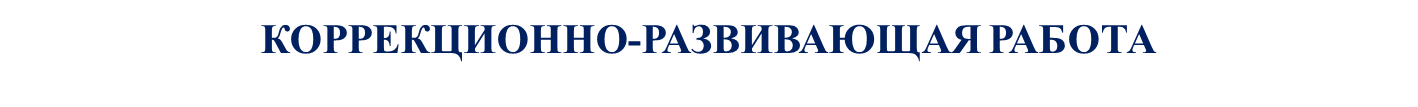 Предмет  «Формирование речевого слуха
и произносительной стороны устной речи» 
(индивидуальные занятия). 
Цель предмета, вариант 1.3: обучение восприятию речевого материала слухозрительно и на слух (с помощью звукоусиливающей аппаратуры - стационарной и / или индивидуальных слуховых аппаратов), а также формирование произносительной стороны речи, развитие умений пользоваться слуховыми аппаратами, активизация устной коммуникации, навыков речевого поведения.
Цель предмета, вариант 2.3:  формирование речевого слуха, создание и развитие на этой базе принципиально новой слухозрительной основы восприятия устной речи; формирование достаточно внятной, членораздельной речи, приближающейся по звучанию к устной речи слышащих и нормально говорящих людей, умений осуществлять самоконтроль произносительной стороны речи, использовать в речевом общении естественные невербальные средства коммуникации; формирование навыков пользования слуховыми аппаратами; развитие мотивации обучающихся к овладению восприятием и воспроизведением устной речи, реализации сформированных умений в процессе устной коммуникации в различных видах учебной и внешкольной деятельности.
Предмет «Социально – бытовая ориентировка» 
(фронтальные занятия). 

Цель предмета: 
по варианту 1.3.: подготовка школьников к самостоятельной жизни и трудовой деятельности; овладение детьми опытом социального поведения для наиболее полной их реабилитации и интеграции в социуме; повышение общего и речевого развития обучающихся. 

по варианту 2.3.: формирование   умений и навыков по социально-бытовой ориентировке и  конкретных представлений об окружающих предметах и действиях с ними;    овладение навыками личной гигиены, самообслуживания;     овладение информацией о   социокультурной жизни, достижениях, средствах коммуникации.
Предмет    «Развитие познавательных процессов»
 (индивидуальное занятие), вариант1.3
Цель предмета:  Коррекция и развитие познавательных процессов и личностных особенностей; активизация познавательной деятельности  глухого школьника со сложной структурой дефекта.


«Развитие познавательной  сферы» 
(индивидуальное занятие), вариант 2.3.
Цель предмета: коррекция и развитие познавательных процессов и личностных особенностей;   формирование представлений об окружающей действительности;    положительной мотивации к учению;  речевой активности в условиях совместной учебно- игровой деятельности
Консультативная работа 
•	Индивидуальное  консультирование родителей.
•	Индивидуальное и групповое консультирование педагогов.
•	Индивидуальное консультирование обучающихся.
•	Консультирование по вопросам социальной защиты,                       социально педагогическим проблемам.
•	Консультирование совместно с другими специалистами в рамках ПМПк.
Информационно-просветительская работа
Психолого-педагогическая работа
помощь в формировании адекватных отношений между ребенком, одноклассниками, родителями, учителями; 
работу по профилактике внутриличностных и межличностных конфликтов в классе/школе;
 поддержание эмоционально комфортной обстановки в классе; 
обеспечение ребенку успеха в доступных ему видах деятельности с целью предупреждения у него негативного отношения к учебе и ситуации школьного обучения в целом.
Этап    корректировки коррекционных мероприятий
-Проводятся   изменения  в образовательном процессе и процессе сопровождения обучающихся (календарно-тематические планы, рабочие программы, индивидуальные программы коррекции и др.), корректировка условий и форм обучения, методов и приёмов работы.
-Проводится  уточняющая диагностика.
-В случаях, если обучающийся не достигает планируемых результатов по программному материалу, находится на низком уровне развития ВПФ, школьным психолого-педагогическим консилиумом устанавливается дальнейший путь корректировки коррекционных мероприятий по предметам, или принимается решение о дальнейшей консультации на ПМПК.
Планируемые результаты коррекционной работы
Имеют дифференцированный характер и могут определяться индивидуальными программами развития обучающихся.                Планируемые результаты коррекционной работы в процессе урочной и внеурочной деятельности включают в себя результаты текущего контроля, промежуточной аттестации. 
    Достижения  обучающихся рассматриваются с учетом их предыдущих индивидуальных достижений, а не в сравнении с успеваемостью учеников класса. Это может быть накопительная оценка (на основе текущих оценок) собственных достижений ребенка, а также оценка на основе его портфолио.
Особенности реализации программы коррекционной работы для  глухих,  слабослышащих и позднооглохших обучающихся   пятого года обучения (вариант 3)
Коррекционная программа направлена на развитие познавательной сферы, а также всего комплексного личностного развития   школьника со сниженным слухом и имеющего легкую умственную отсталость, что является важным условием их наиболее полноценного развития, овладения коммуникативными, предметными и социальными компетенциями, социальной адаптации и интеграции в обществе.